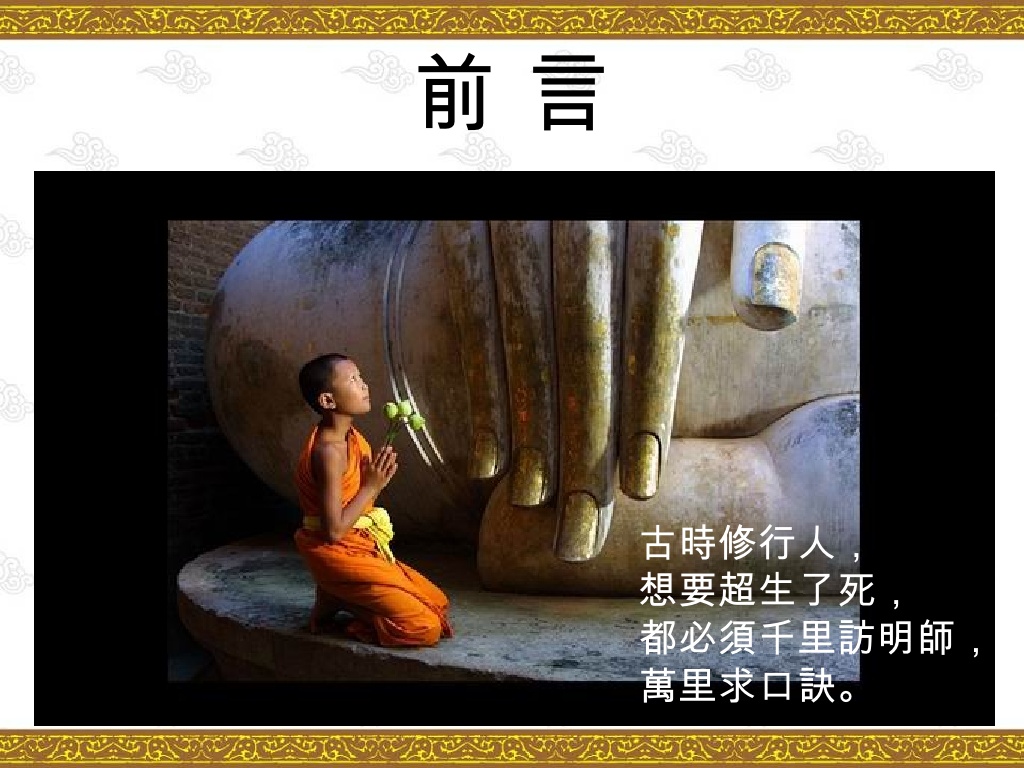 一、求道才能超生死
練講三寶標準版 悟見講
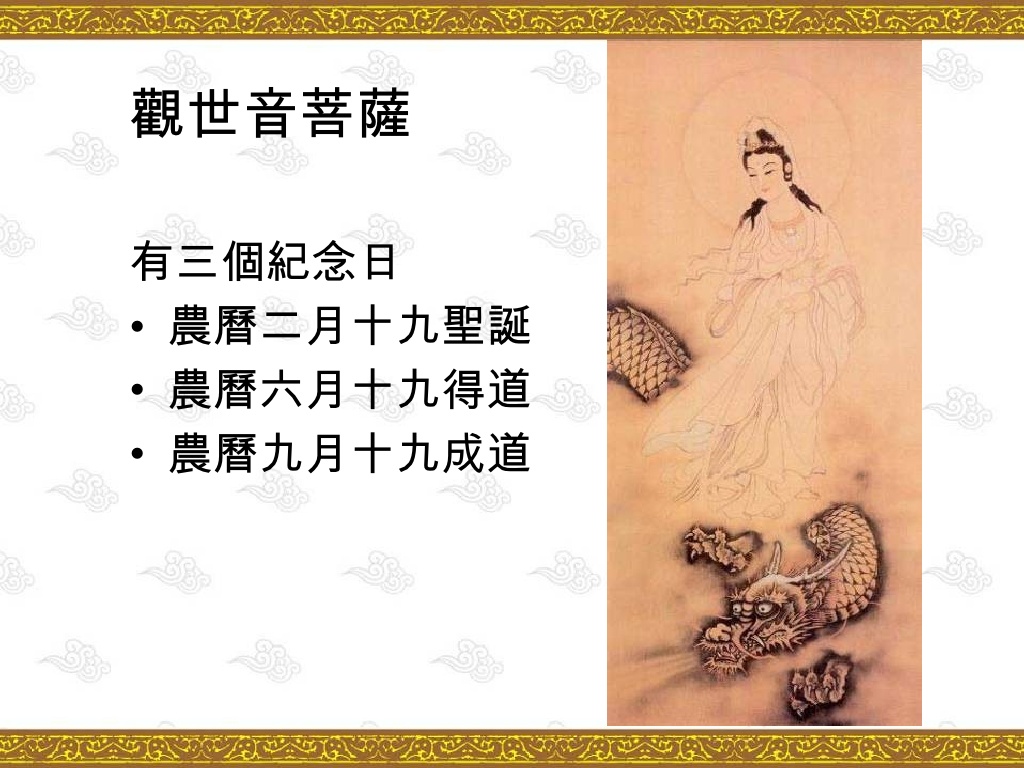 二、觀音佛三個生日
練講三寶標準版 悟見講
三、求道後為何恭喜
求道就是求明師一指，得了天道三寶。天道三寶能讓我們超脫生死輪迴
求道是超脫生死的保證：天榜掛號，地府除名。
求道是得了不退轉法：與彌勒佛結下「見佛聞法証果」的殊勝因緣。
練講三寶標準版 悟見講
四、介紹三師的恩典
天上三師要感恩
祖師：彌勒佛
師尊：濟公活佛
師母：月慧菩薩
人間三師要感恩
點傳師：帶師傳道
引師：引你入佛堂
保師：保證道真、理真、天命真
練講三寶標準版 悟見講
五、第一寶 玄關竅
練講三寶標準版 悟見講
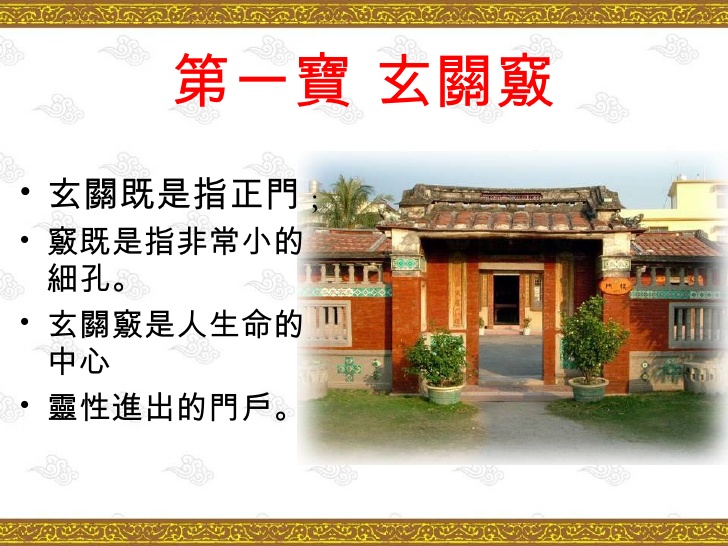 六、第一寶的見證
練講三寶標準版 悟見講
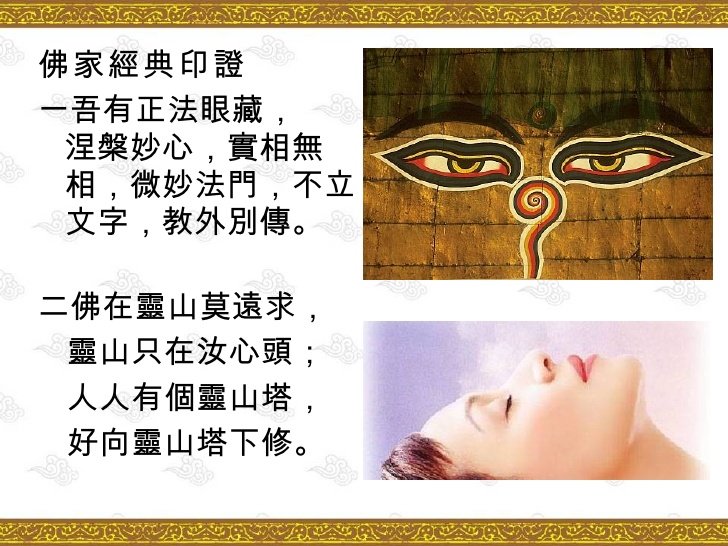 七、第二寶 口訣
練講三寶標準版 悟見講
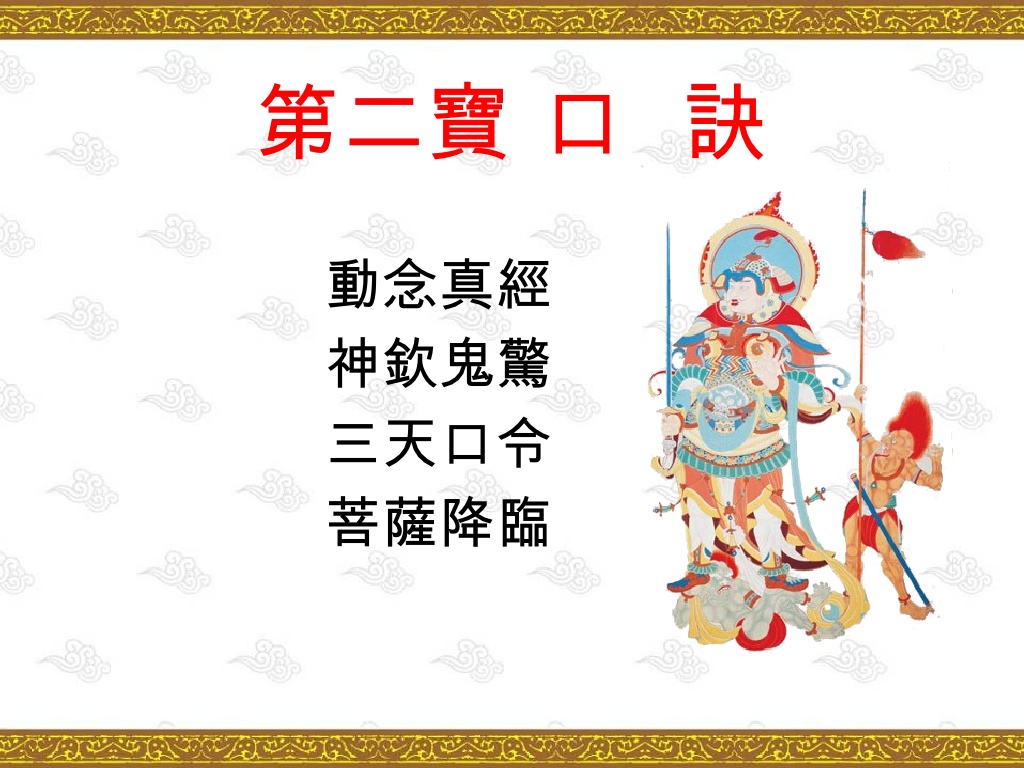 八、第二寶之含意
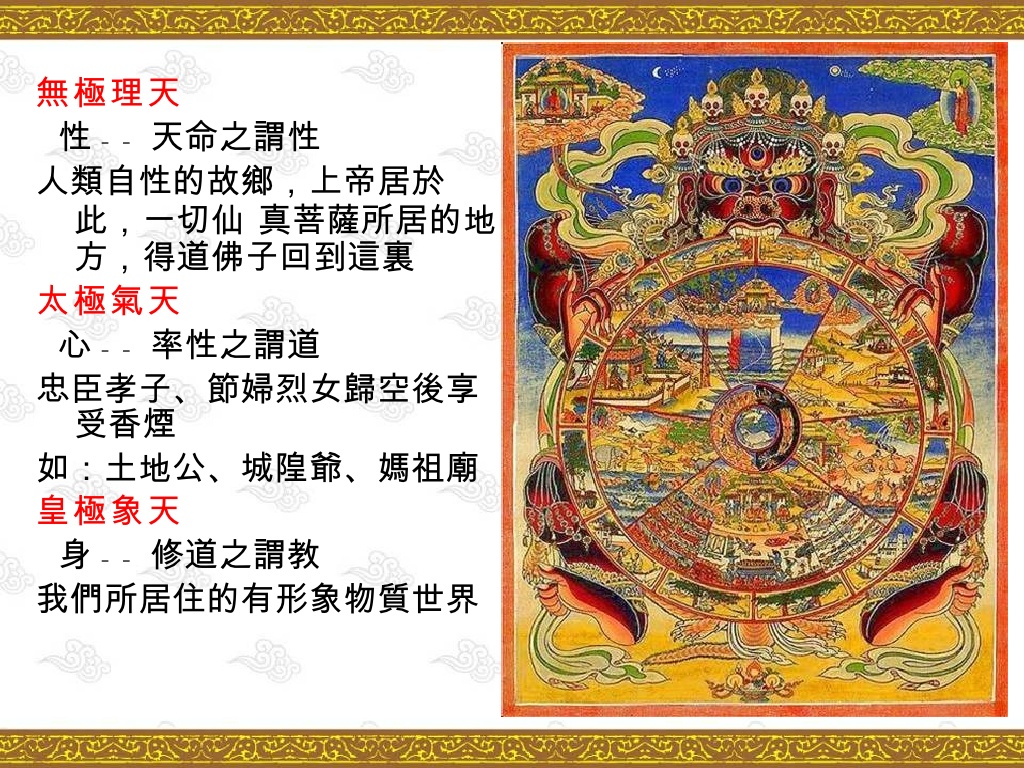 練講三寶標準版 悟見講
九、效法彌勒佛精神
練講三寶標準版 悟見講
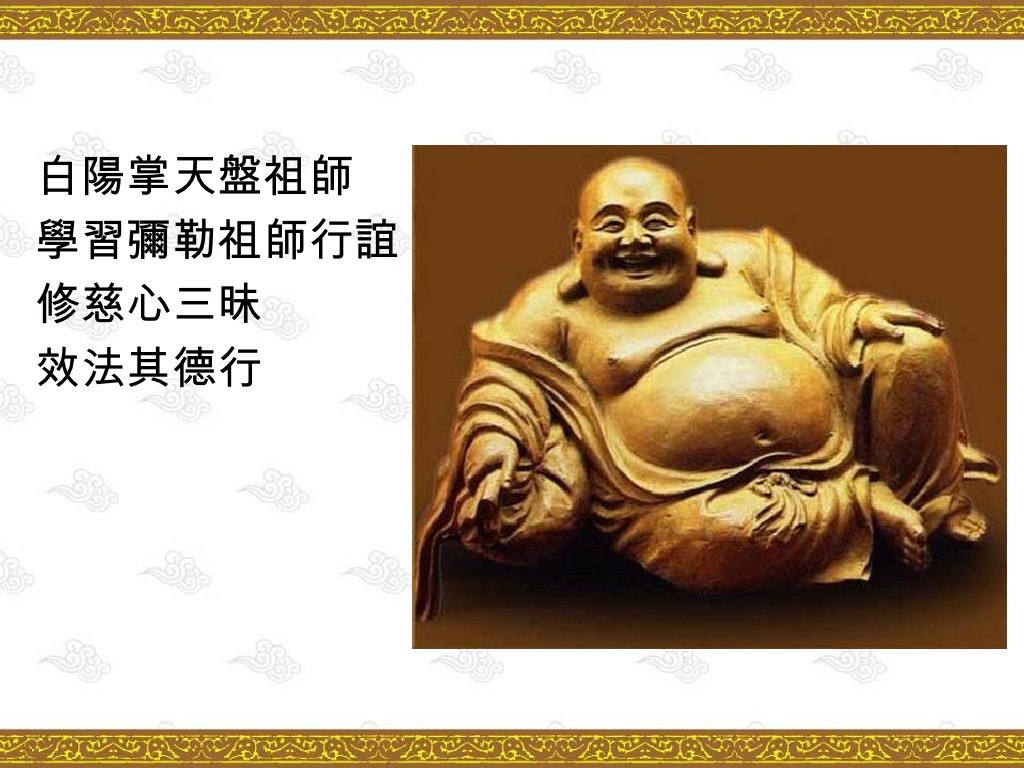 十、第三寶  合同
練講三寶標準版 悟見講
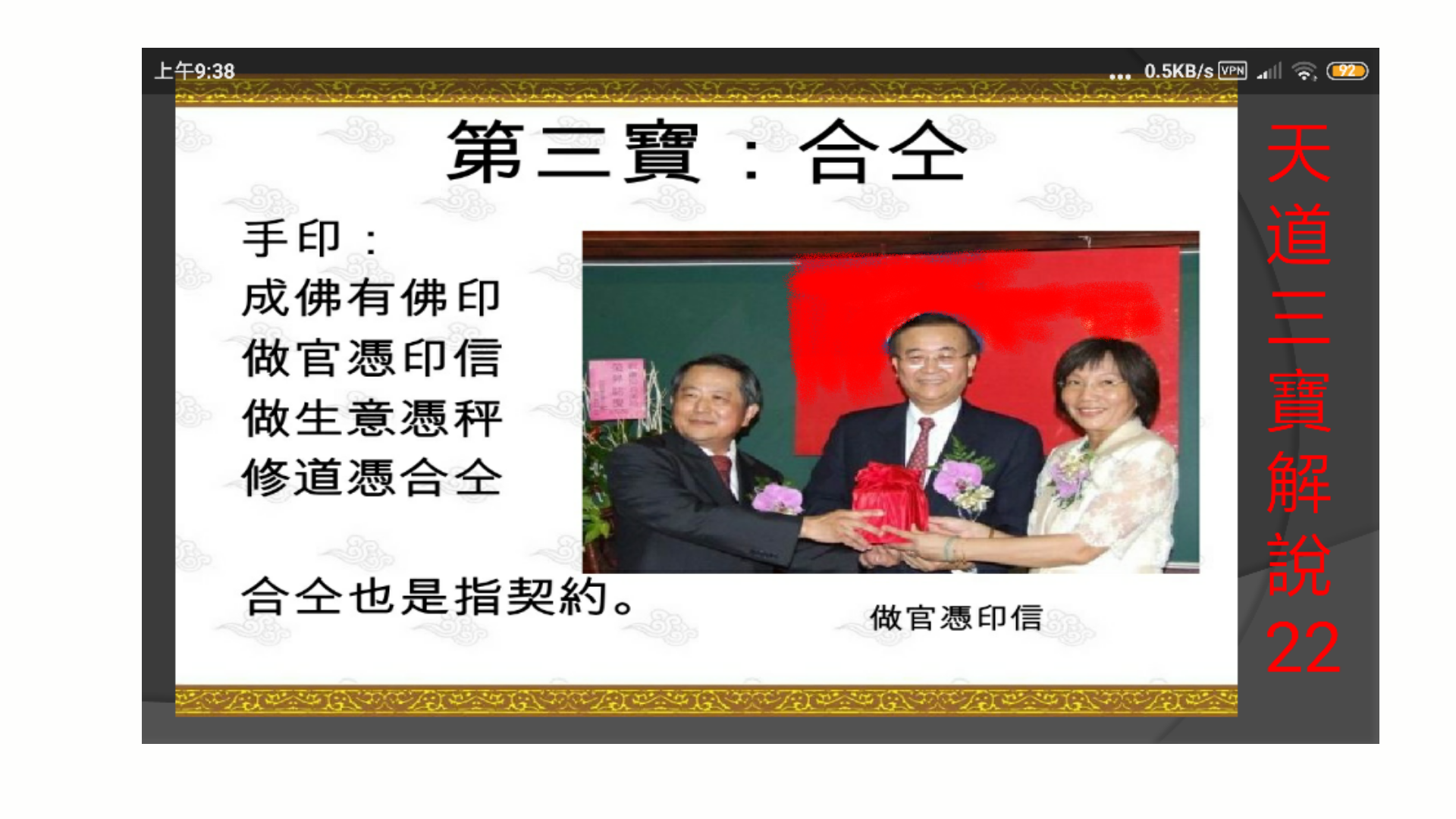 十一、合同之含意
練講三寶標準版 悟見講
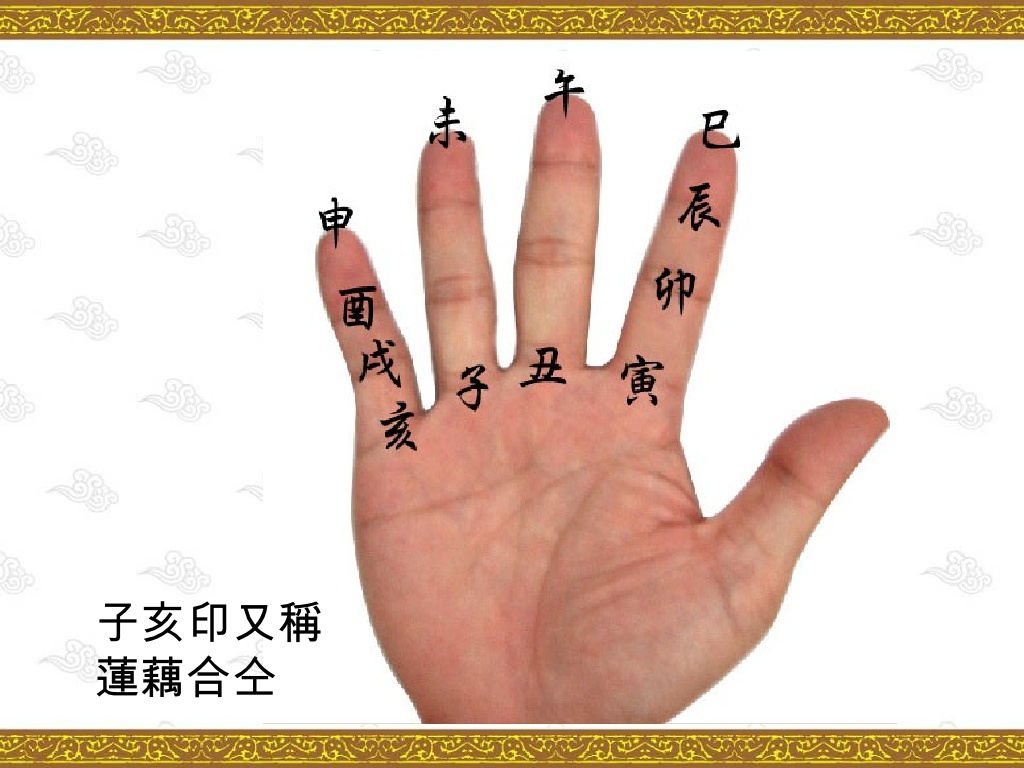 十二、三寶的妙用
練講三寶標準版 悟見講
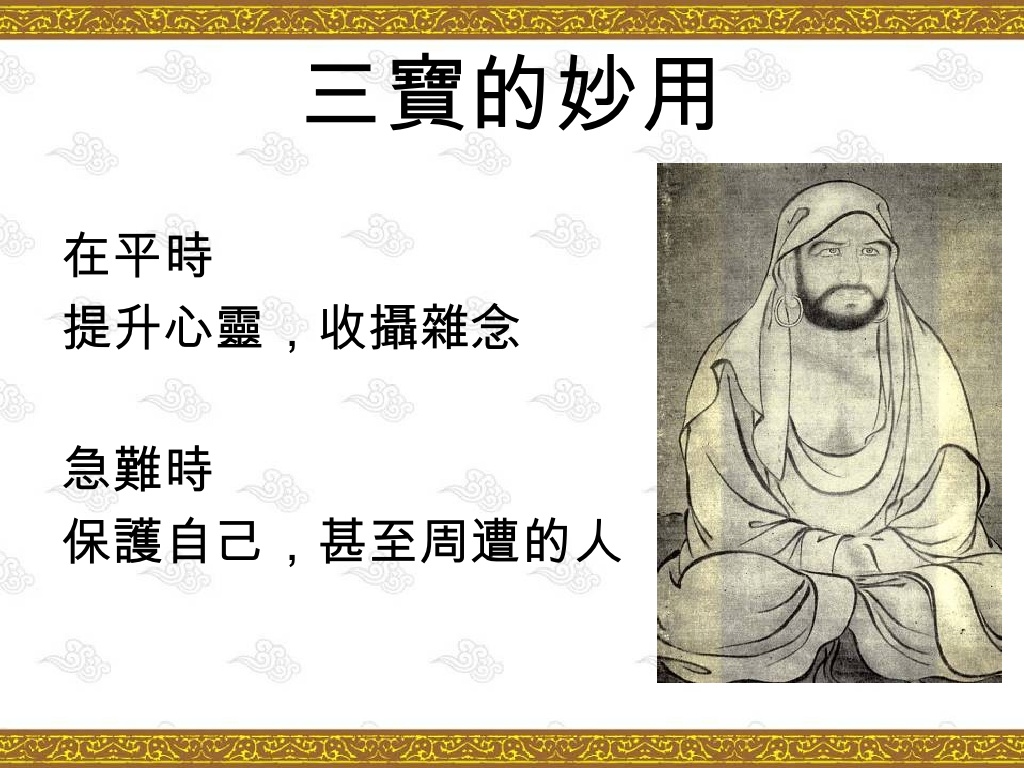 十三、求道注意事項
㈠求道後記得吃素三天
㈡求道功德費，一生只一次，是用作印善書、救濟貧困，是替大家做功德。至於以后來開班，因為佛堂提供大家用餐，您想拿一點助班費，那個隨緣即可。
㈢天道三寶是天机不可洩漏，忘了回佛堂再復習。
要記住求道日、求道佛堂。
㈣求道後要參加三天法會（明德新民進修班）。
練講三寶標準版 悟見講